Endothermic And Endothermic
By: Bandar Al-Omari, Eyad Jumaian, Faris Dabit , Sanad Qusous
The difference between endothermic and exothermic reactions
Exothermic
Exothermic release heat to the surroundings
There is a temperature decrease
Endothermic
Endothermic take in heat
There is a temperature increase
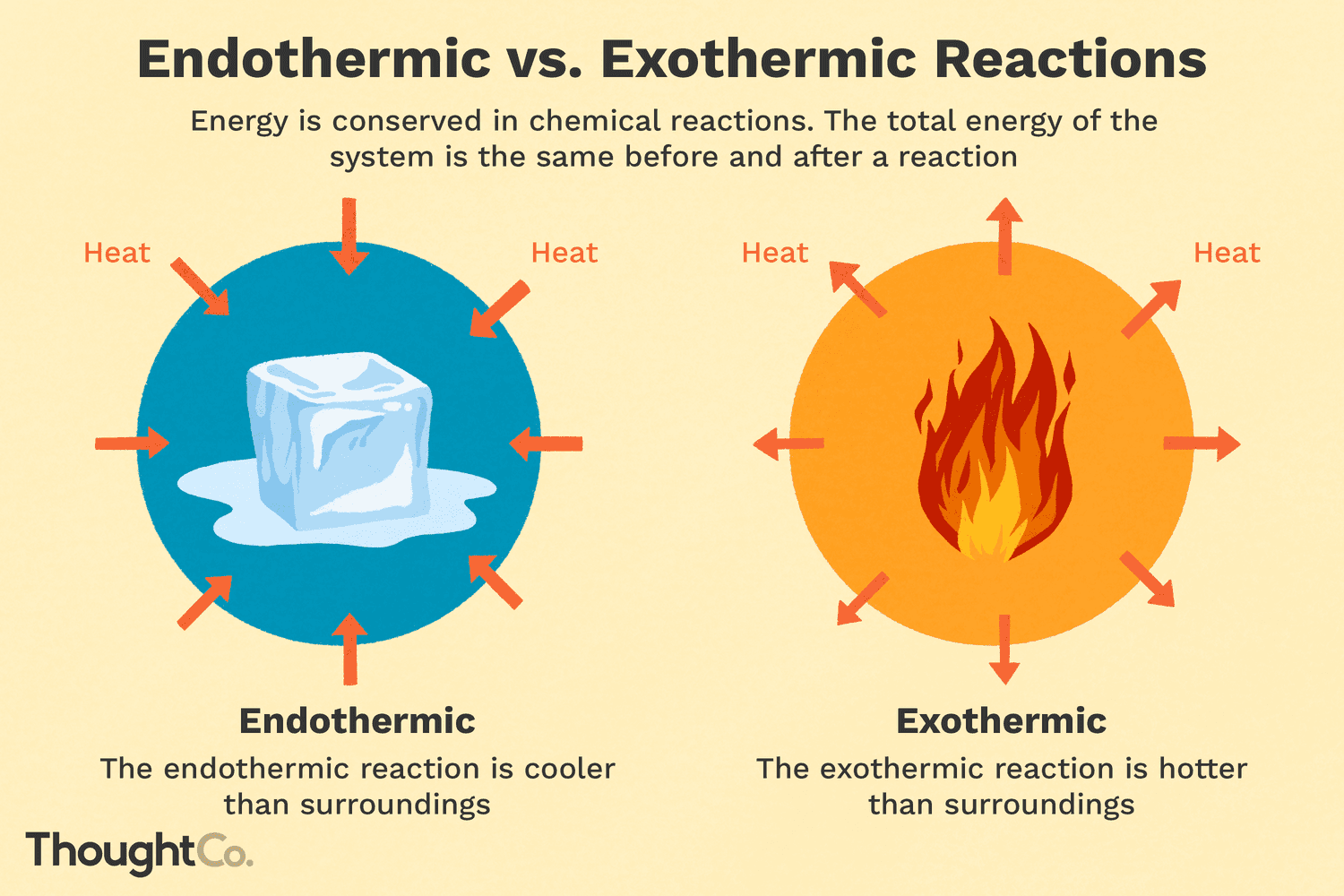 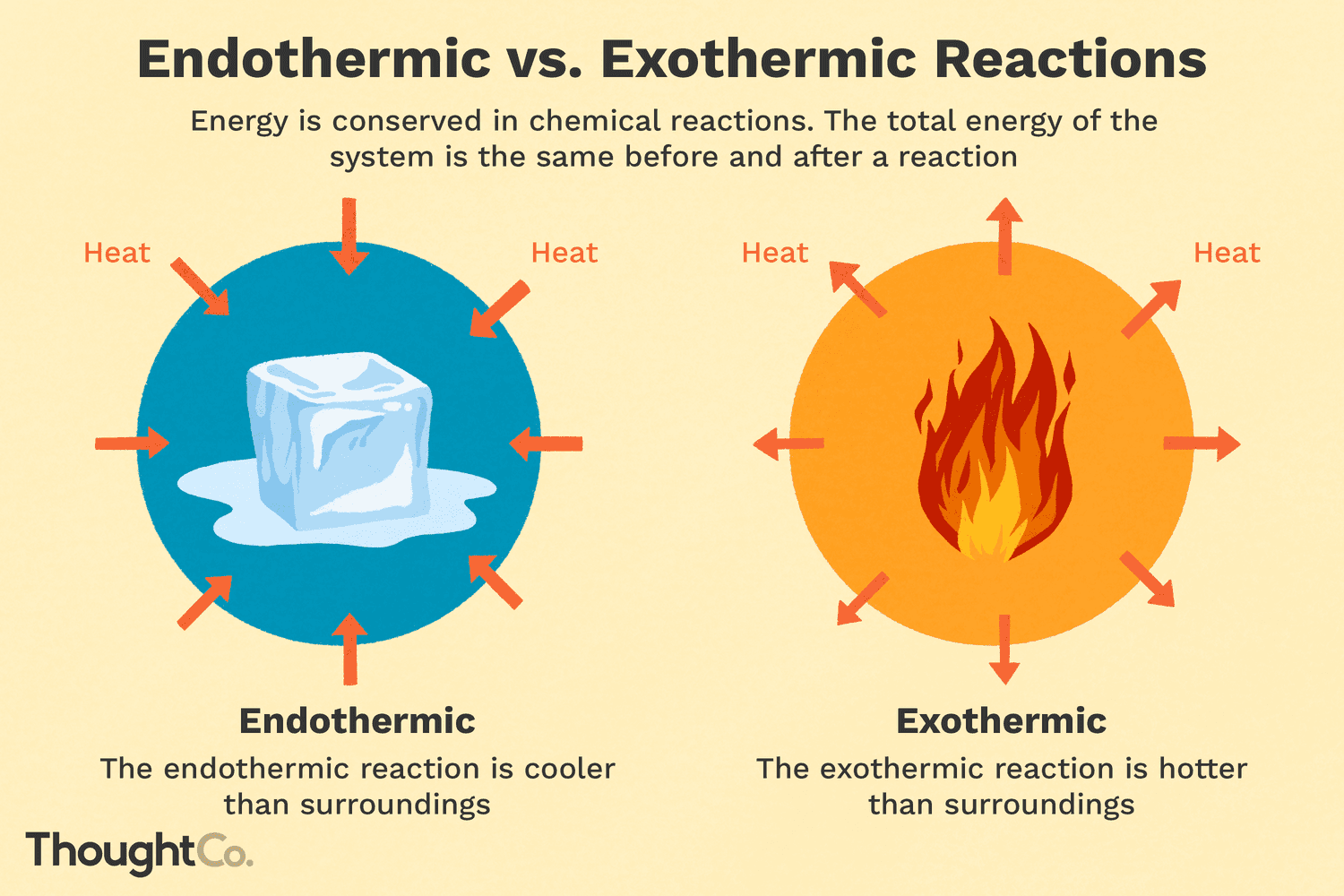 Ammonium chloride
Potassium nitrate
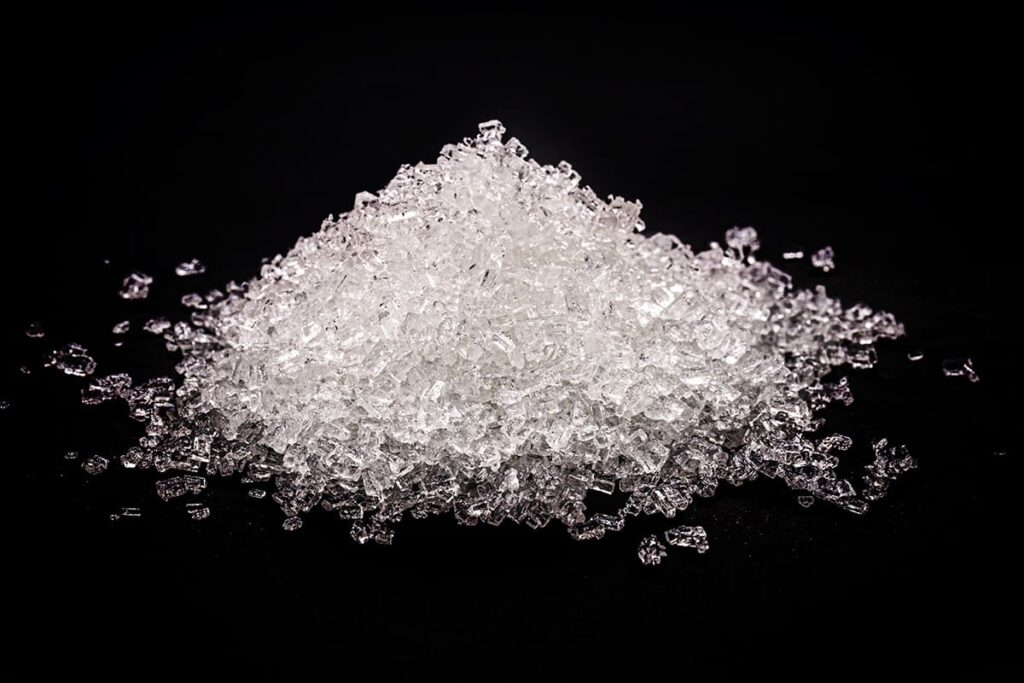 Potassium nitrate is a        		medication used 		to cauterize small wounds, remove granulation tissue, warts, and verrucae, and treat tooth sensitivity. Potassium nitrate is an inorganic salt with a chemical formula of KNO3.
Ammonium chloride                          				is an inorganic 						compound with the 					formula NH4Cl and a 					white crystalline salt that is highly soluble in water.
Ammonium nitrate
Copper sulfate
Copper sulfate is  					   used as a drying 					   agent in the 							   anhydrous form, as 					   an additive for fertilizers and foods, and several industrial applications such as textiles, leather, wood, batteries, ink, petroleum, paint, and metal, among others. It is used also as an animal nutritional supplement.
Ammonium 		    Nitrate is an 		    odorless, colorless, white to gray crystalline (sand-like) flake, bead or granule. It is used to make explosives, matches, fertilizers, and antibiotics. Substance List because it is cited by DOT and NFPA.
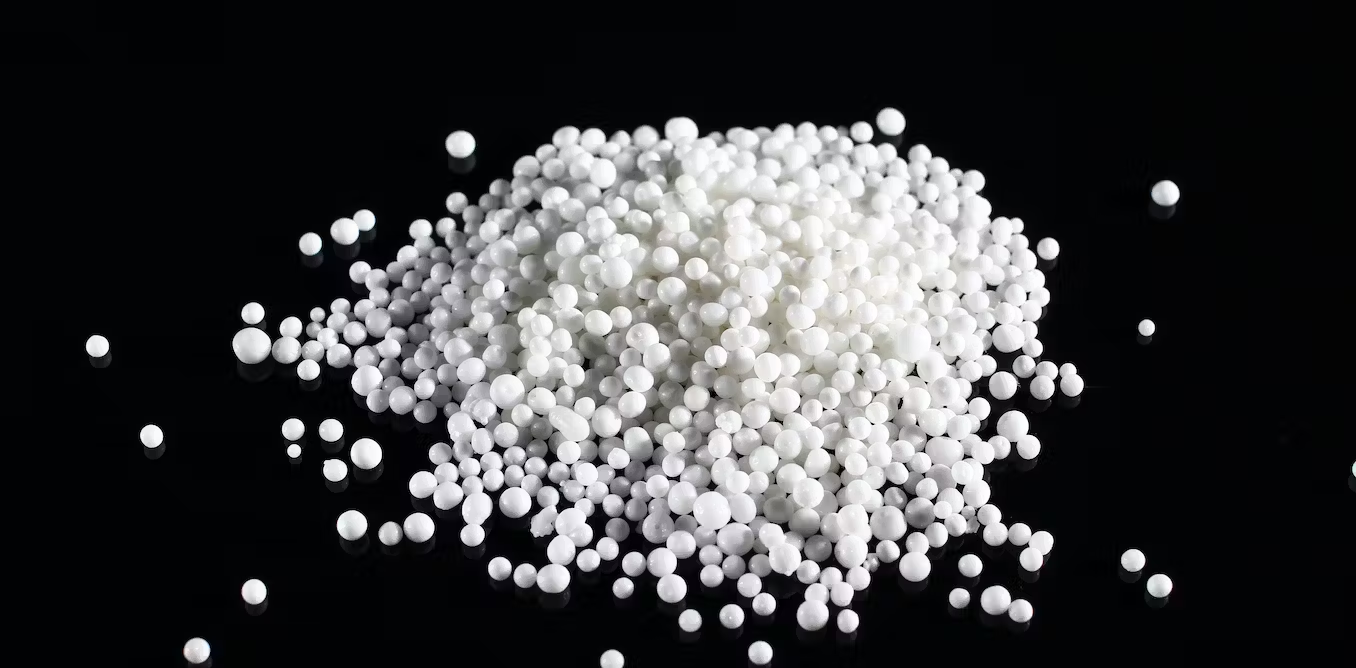